Velkommen til kvalitetsnetværks-møde
Dagsorden
Kl. X: Velkommen, siden sidst og introduktion til dagens emne
Kl. X:
Kl. X: Pause – husk at skrive under på deltagerlisten
Kl. X: Tak for i dag – vi ses til næse møde d. XX
Overskrift
vbkdlshk
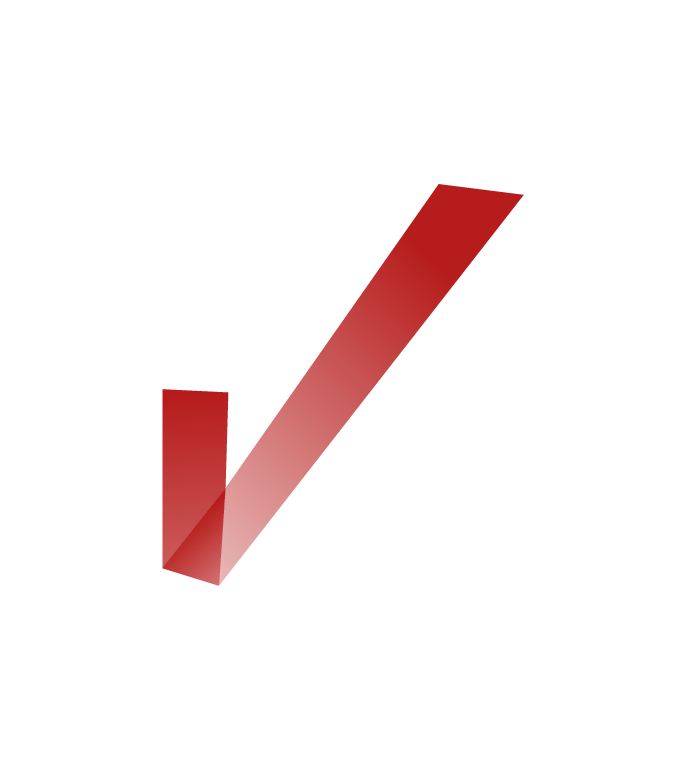 Overskrift
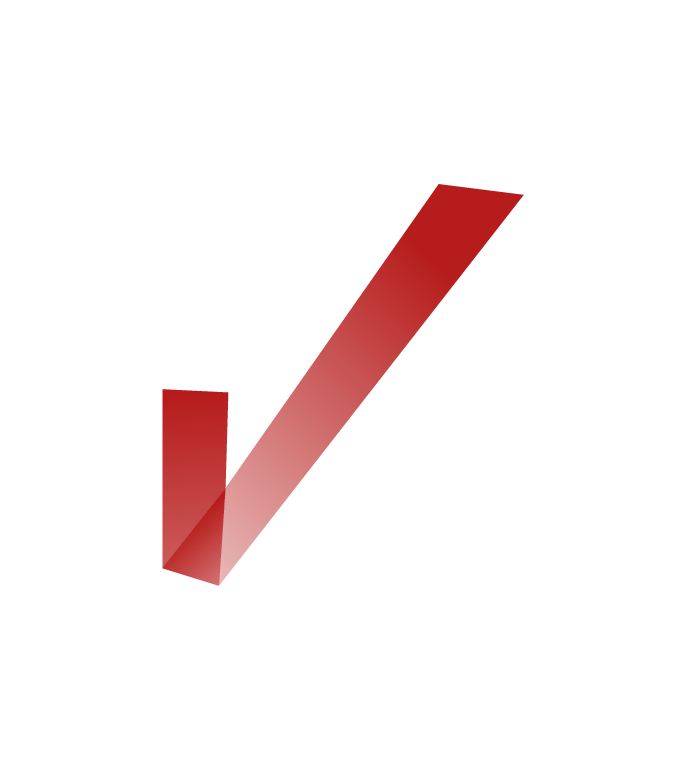 Pause – husk underskrift på deltagerlisten
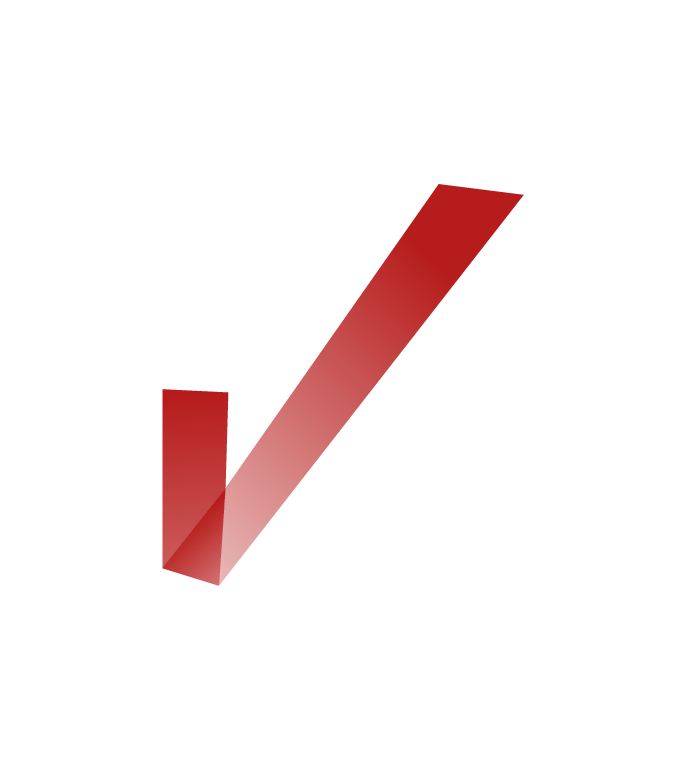 Opsamling
TAK for i dag Vores næste møde er XX
[Speaker Notes: 10.55 / 11.10 / 11.25 / 18.55 (5 min)]
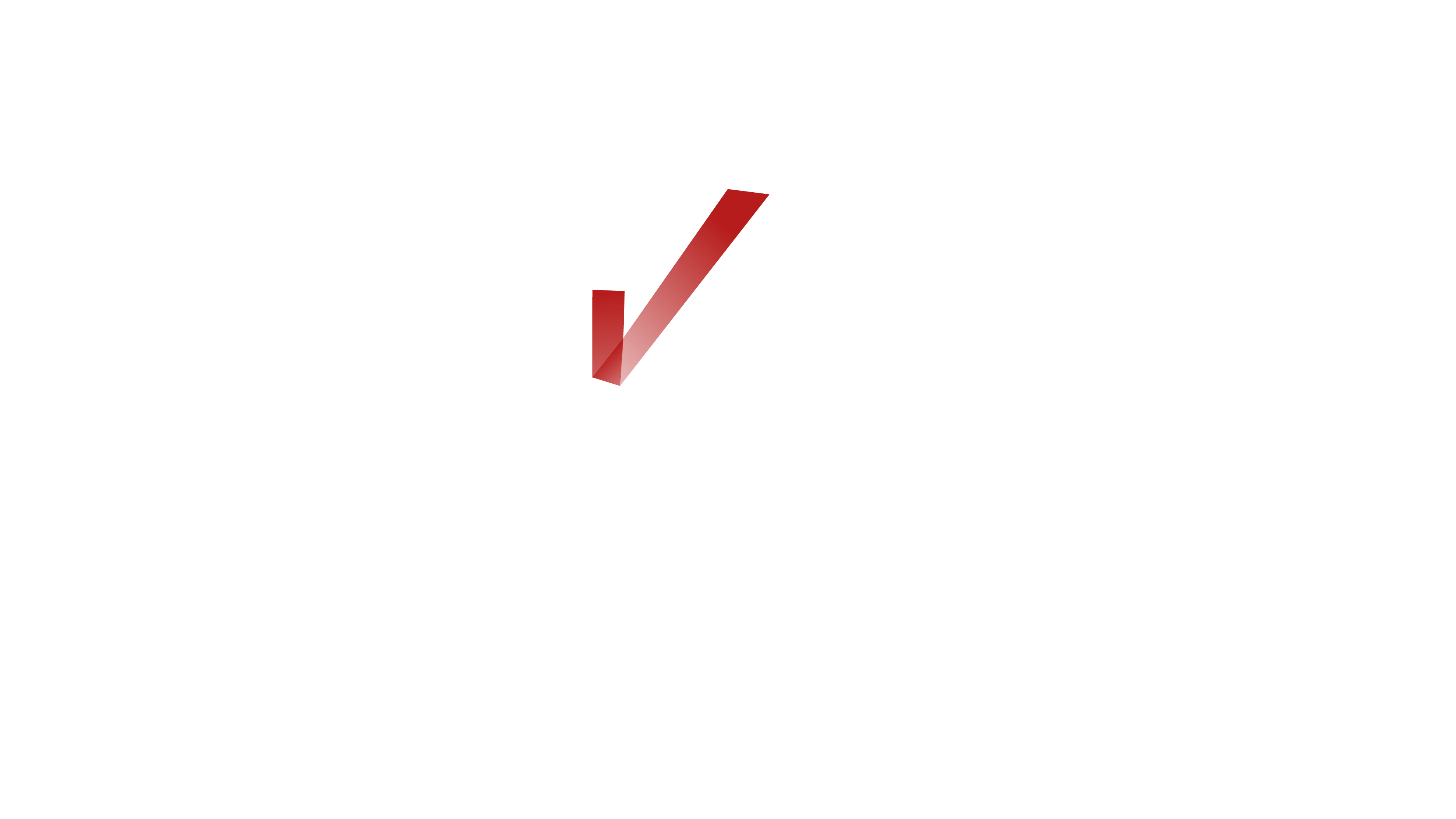 ekm@fysio.dk